ESSENTIALS OF        
   FORENSIC PODIATRY
   Unit 1 Part 1
BRYAN B. KAGAN, DPM, MCSFS, DASFPDEPARTMENT OF COMMUNITY MEDICINENYCPM 2017                                                           BBK©2017
Unit 1
Introduction to Forensic Podiatry
Definition
Background
Duties and Responsibility
Education and Training
Crime Scene Investigation
METHODOLOGY  ACE-V
Foot Measurements
Methods of Measurement
Photographs
Insoles
Lighting
Comparison of ACE-V
Discussion
Unit 2
Barefoot/ Sock Clad Analysis

Practical Workshop
Unit 3
Insole Analysis
Shoe Gear Analysis

Practical Workshop
Unit 4
Dynamic Gait Pattern Analysis
Evaluation of ACE-V
Methodology [Levels of Certainty I-V]

Practical Exercises and Discussion
Unit 5
Verification of ACE-V
Expert Witness Preparation
Expert Testimony  [Frye and Daubert]

Discussion
Unit 6
Forms
Review of Forensic Podiatry Essentials
“GETTING A FOOTHOLD ON FORENSIC PODIATRY”
ForensicWeek Radio Show
Host: Tom Mauriello
Guests: Drs. Wesley Vernon and Jeremy Walker

Discussion
Unit 7
FINAL EXAM       8th Week
Grade Breakdown
CLASS ATTENDANCE/ASSIGNMENTS     10%
Part 1 – (25 Questions)     45 minutes    40%
Part 2 – (Practical)            60 minutes    50%
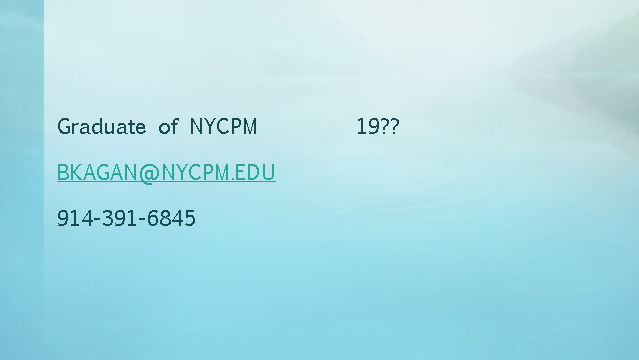 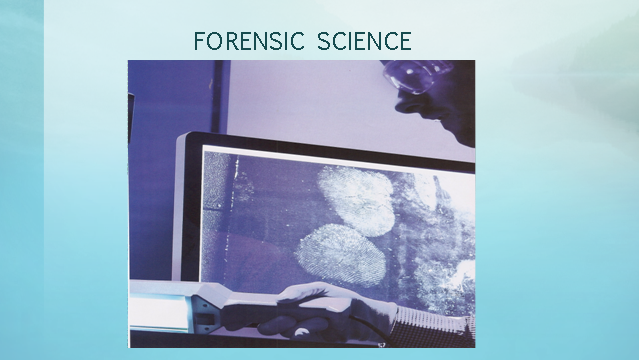 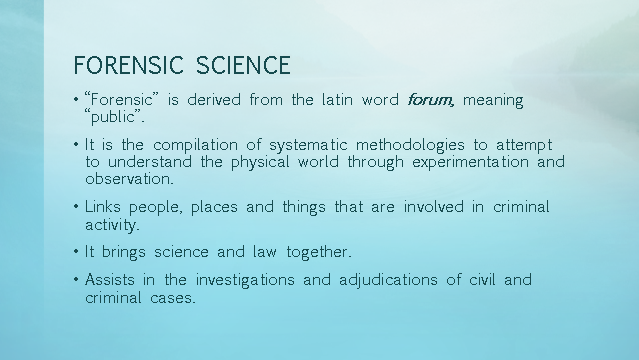 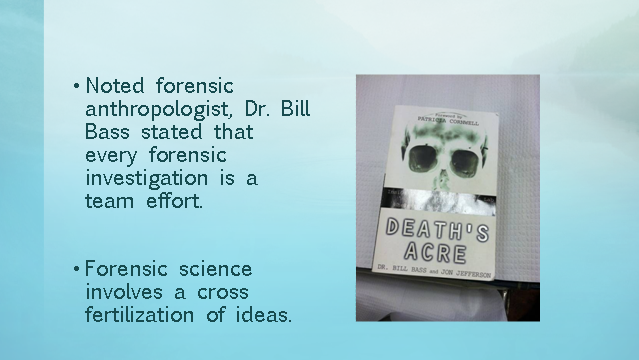 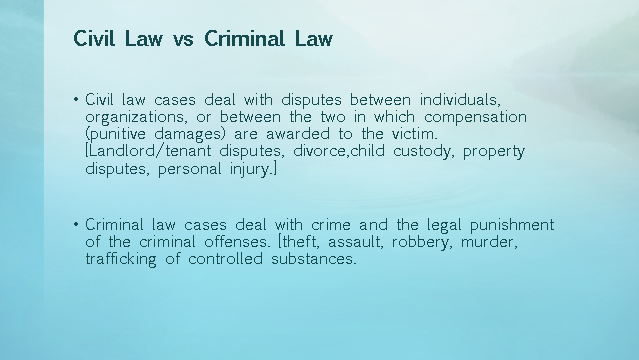 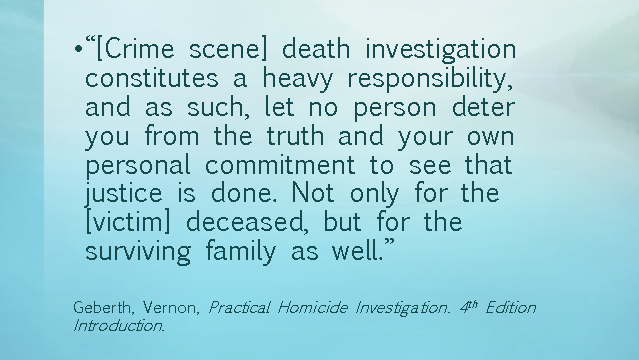 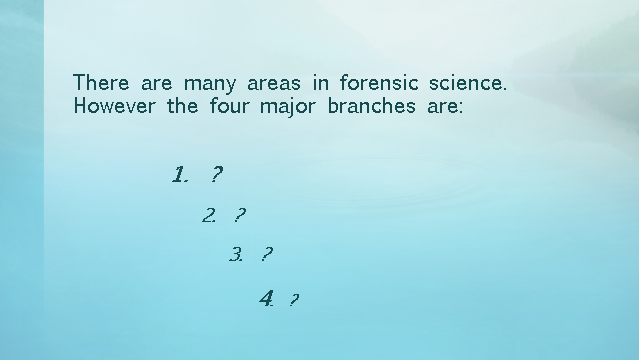 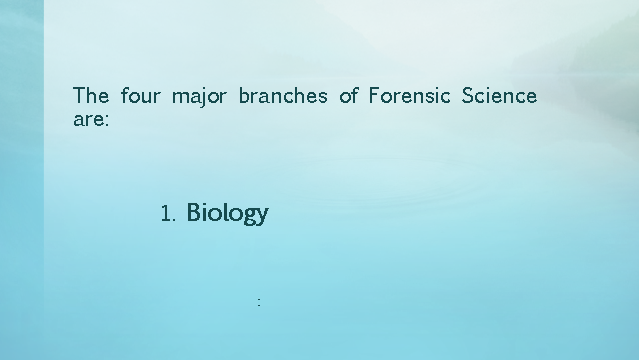 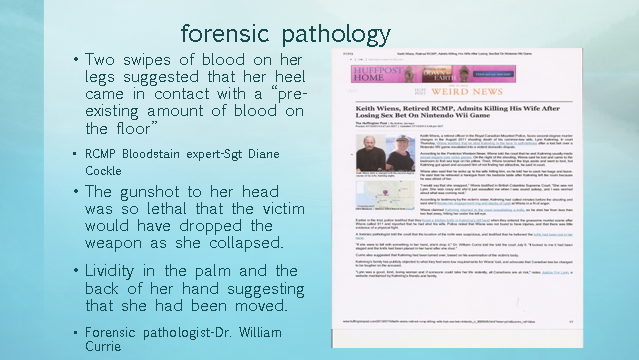 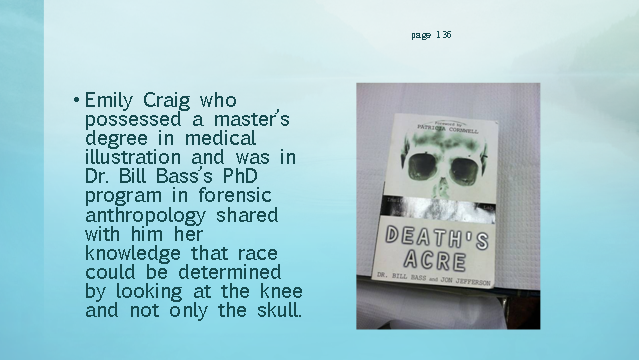 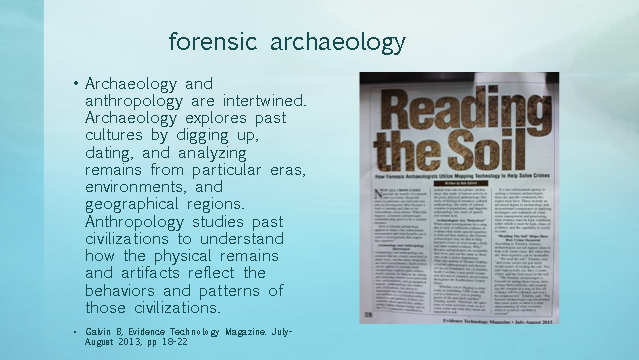 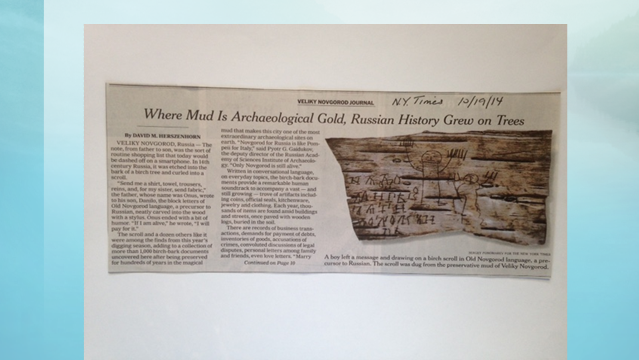 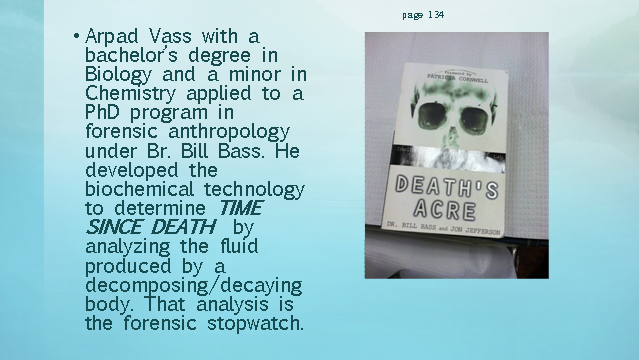 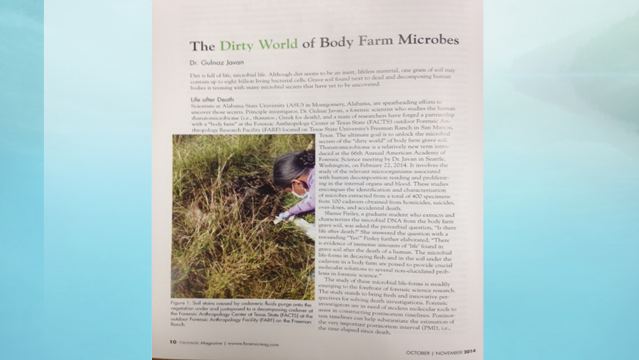 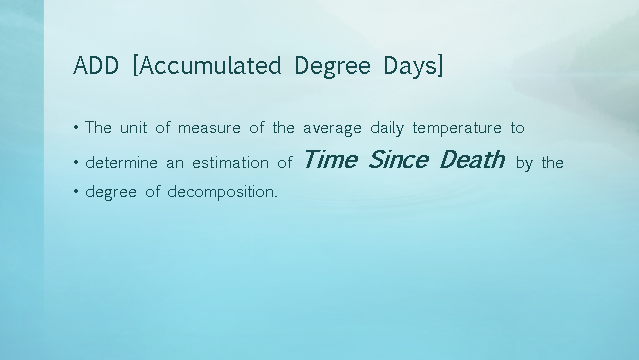 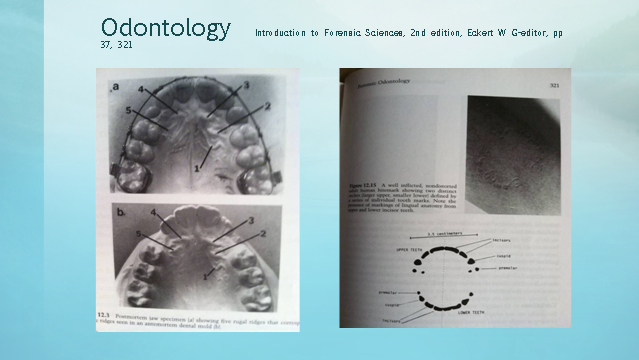 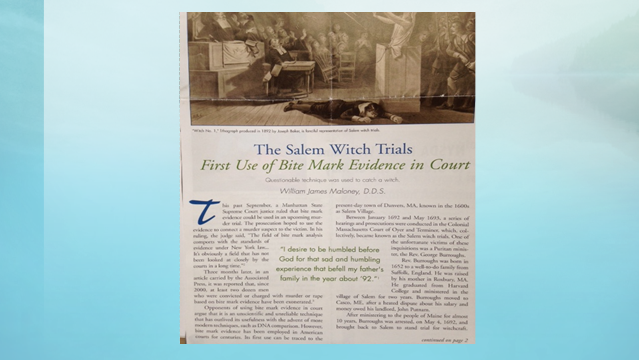 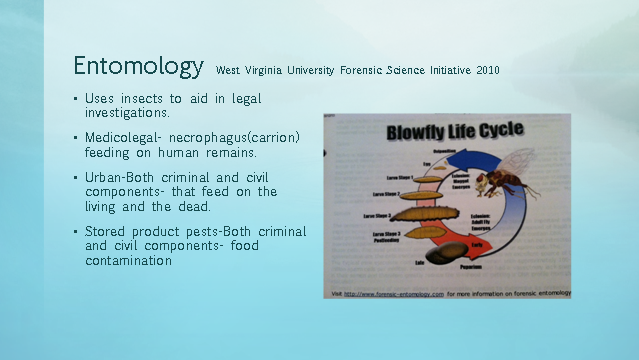 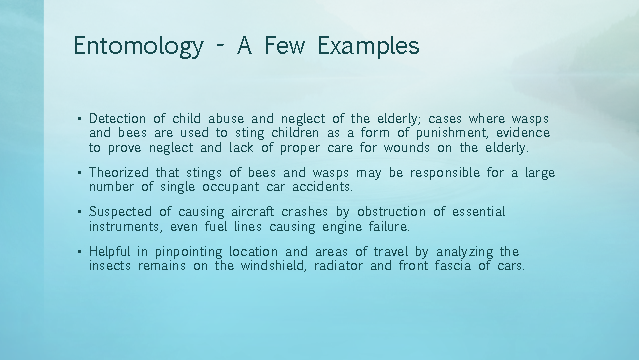 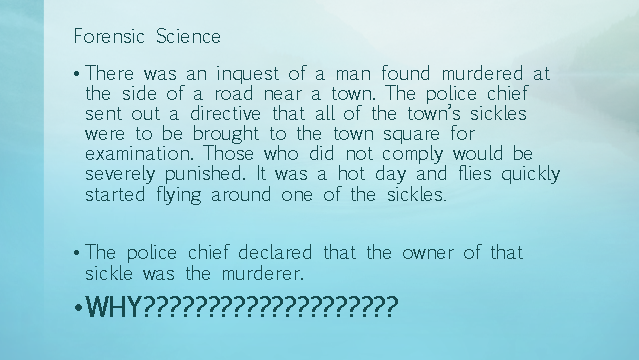 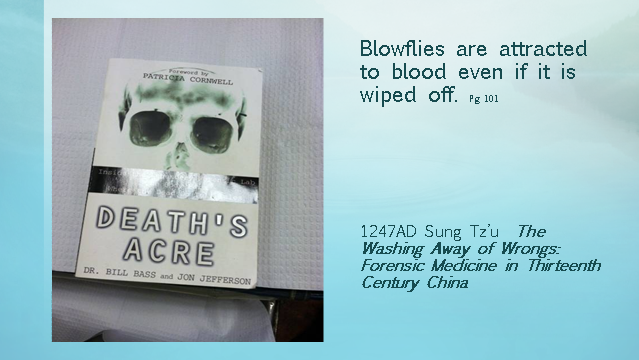 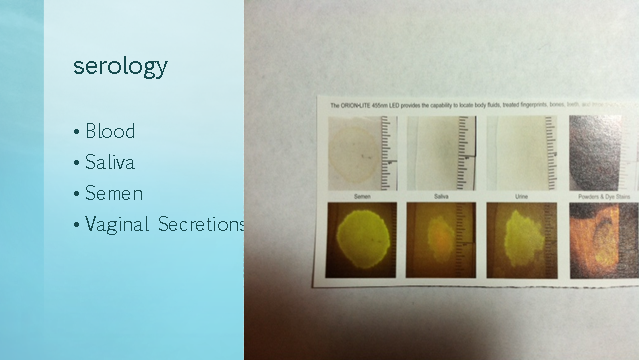 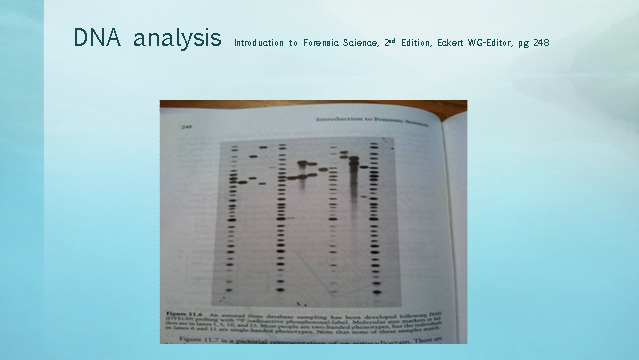 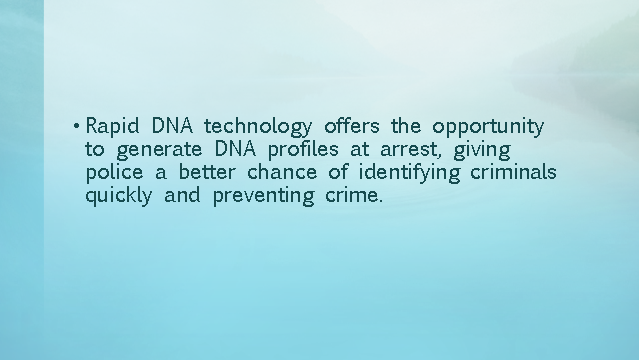 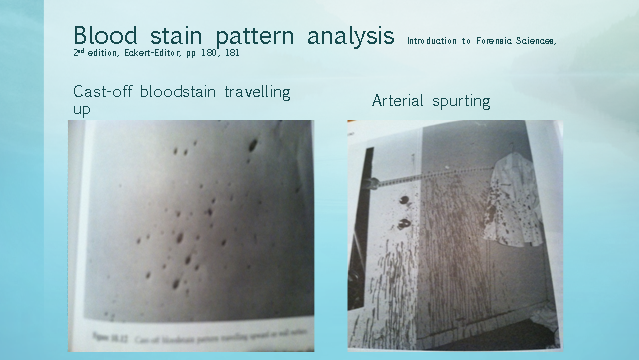 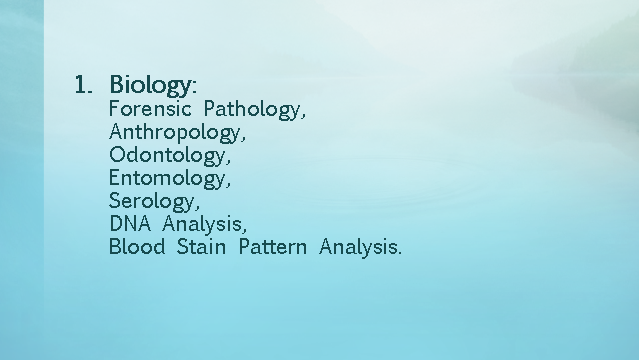 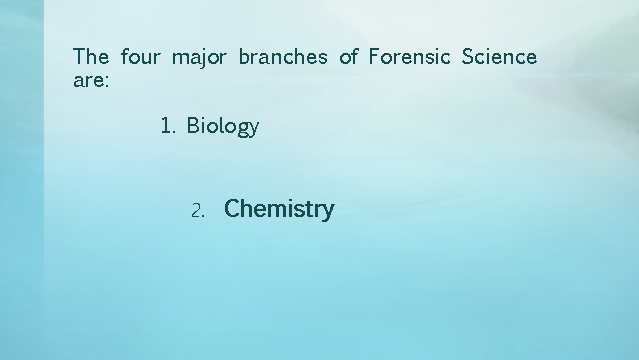 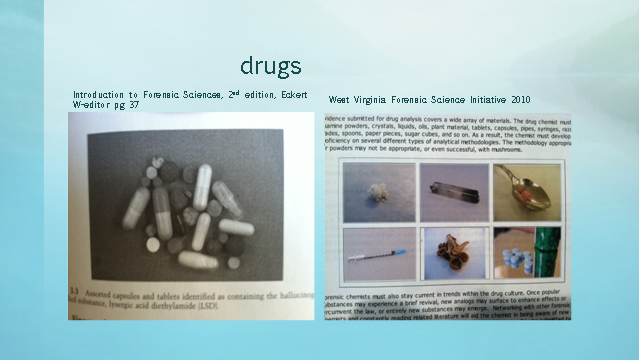 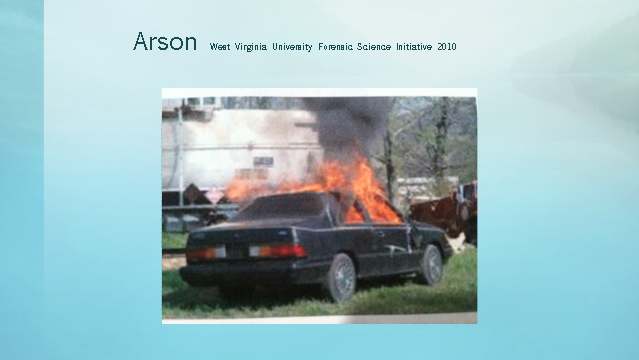 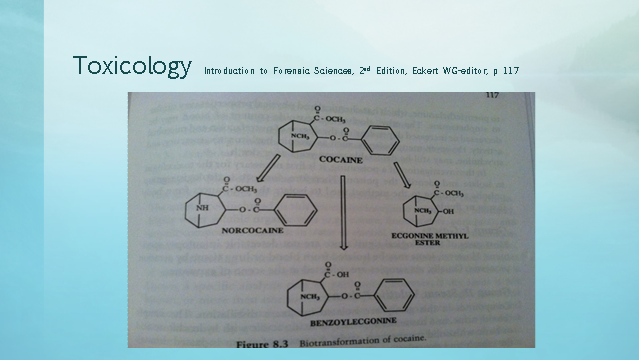 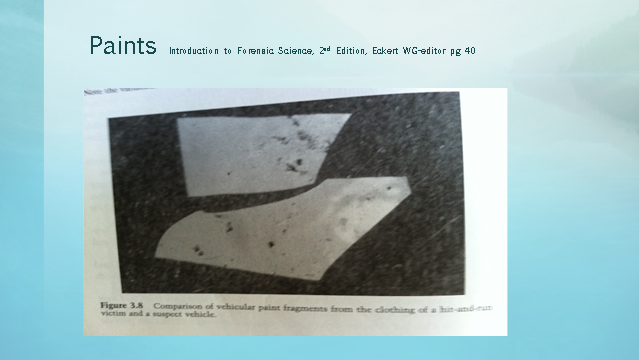 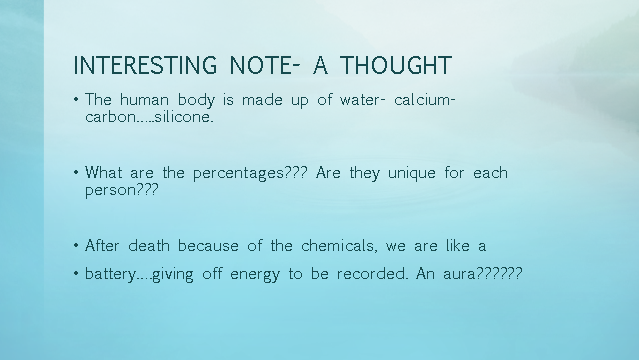 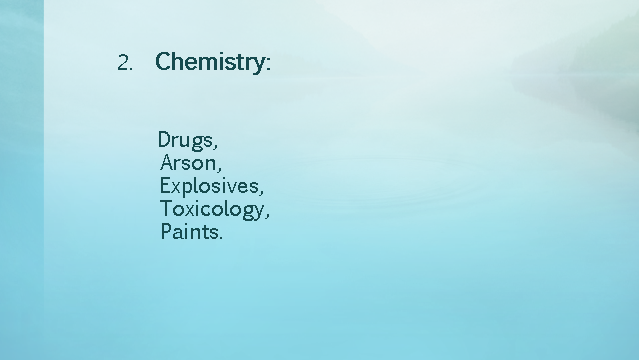 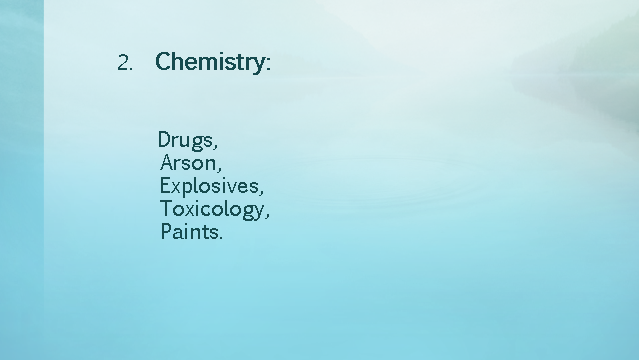 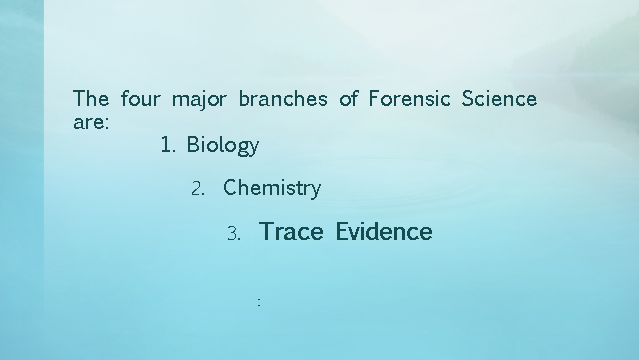 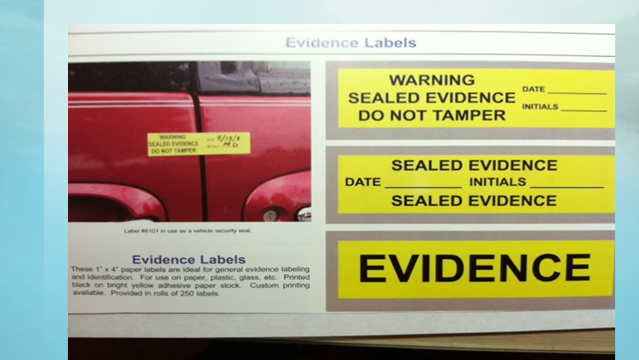 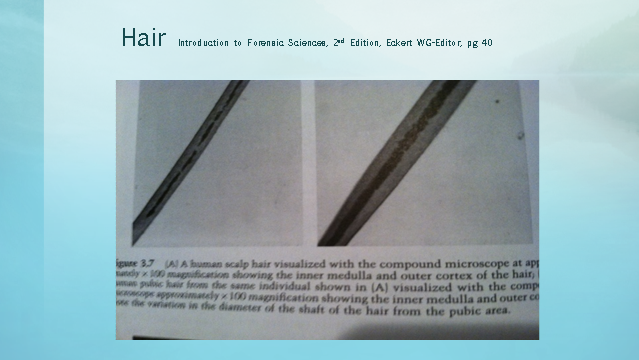 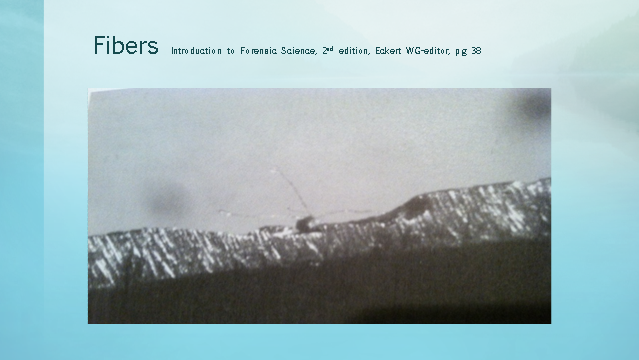 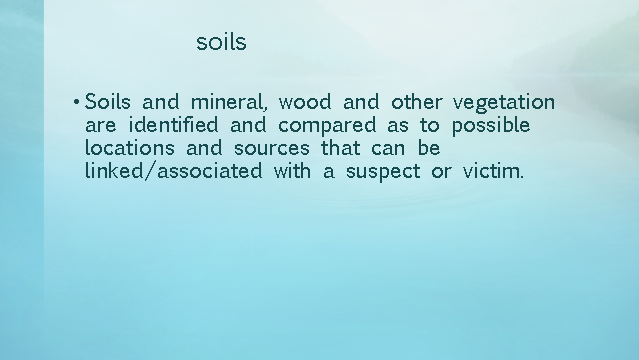 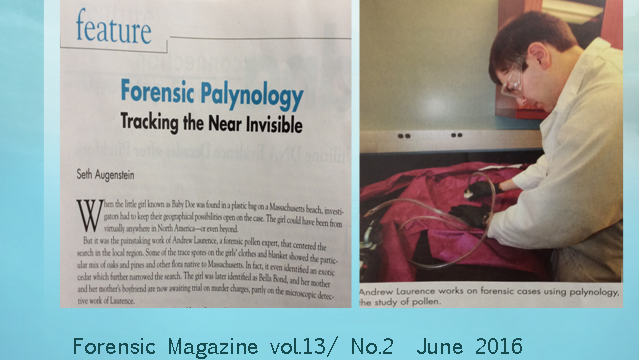 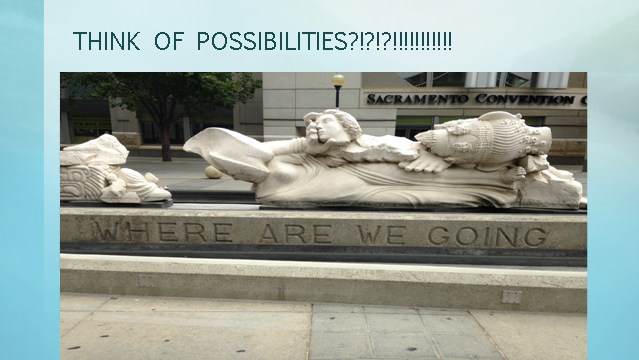 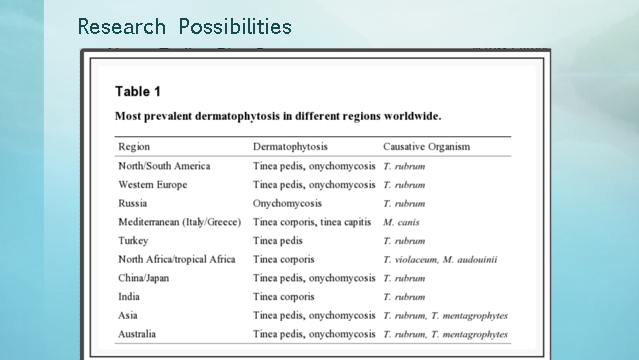 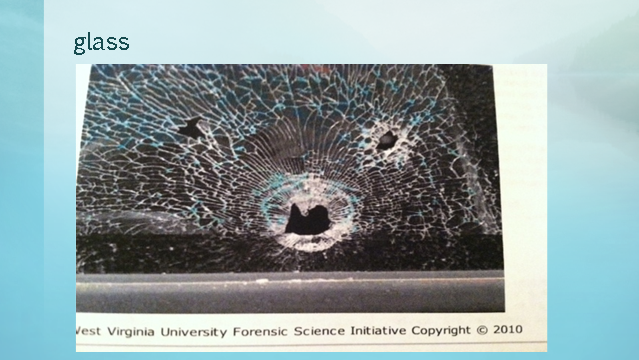 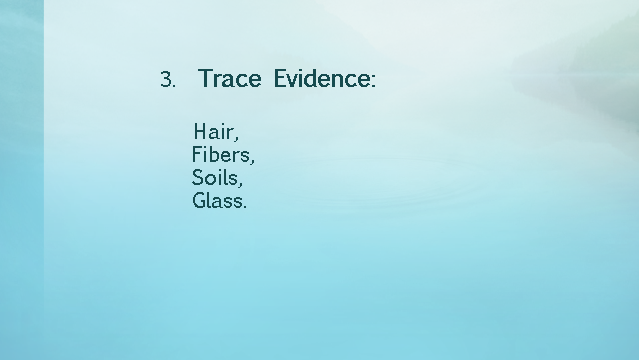 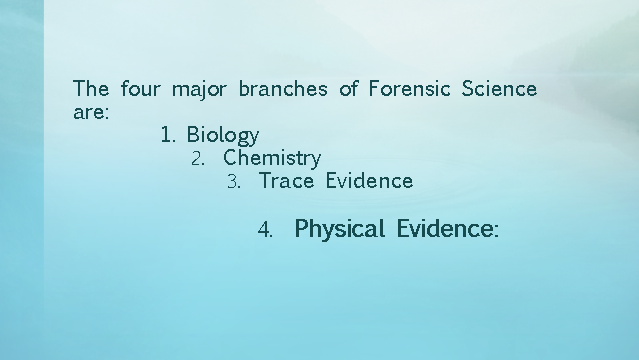 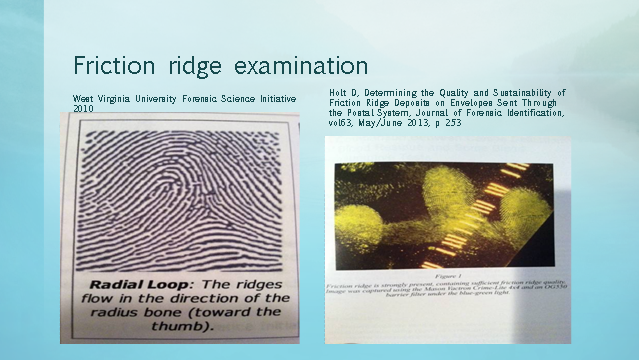 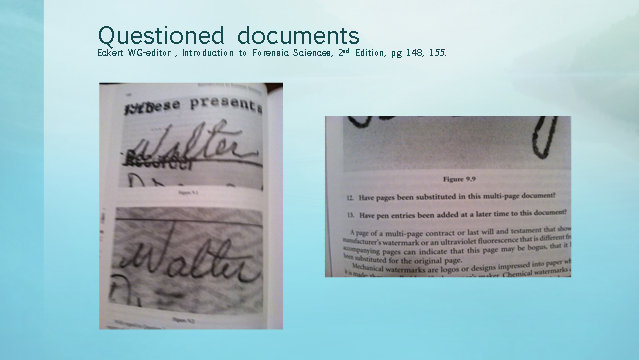 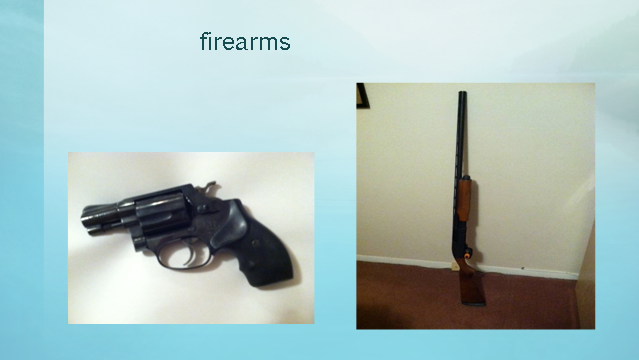 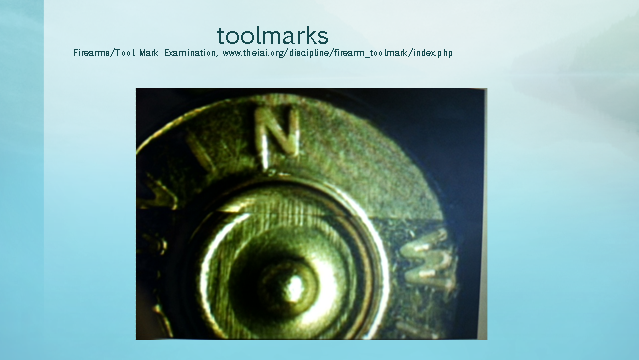 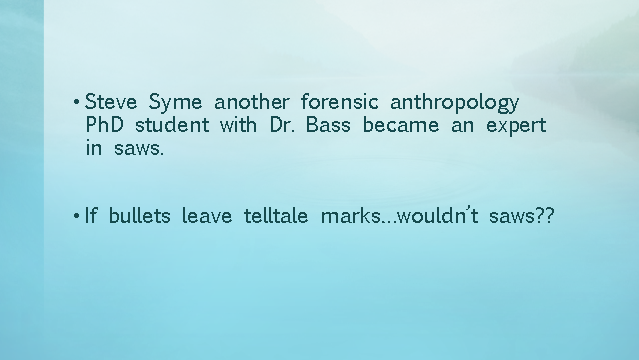 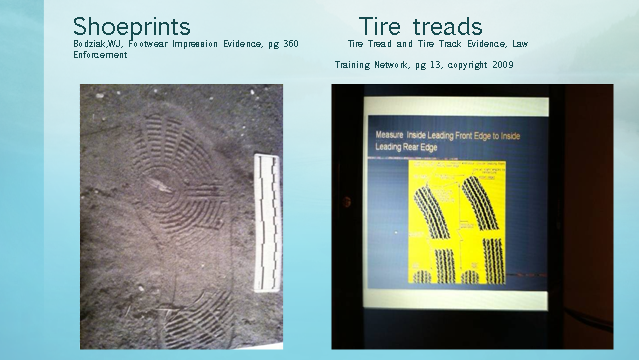 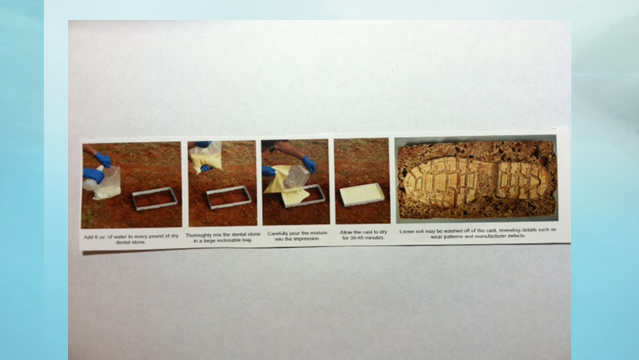 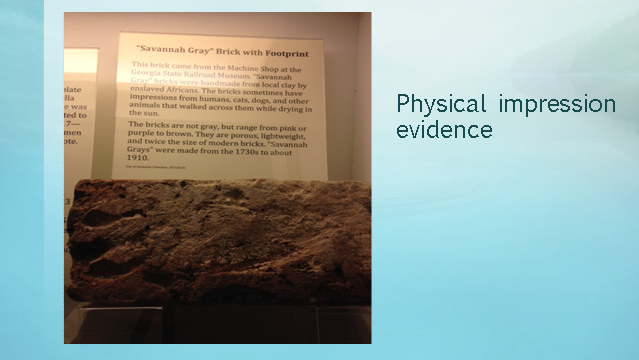 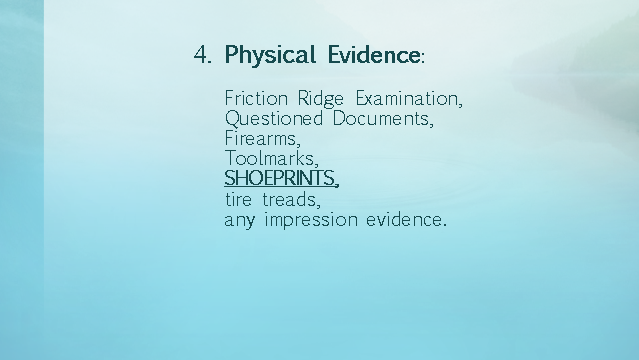 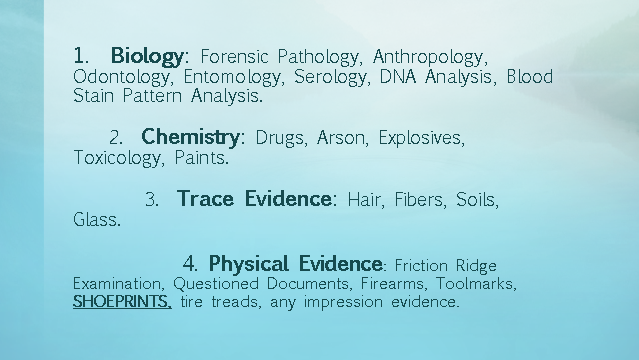 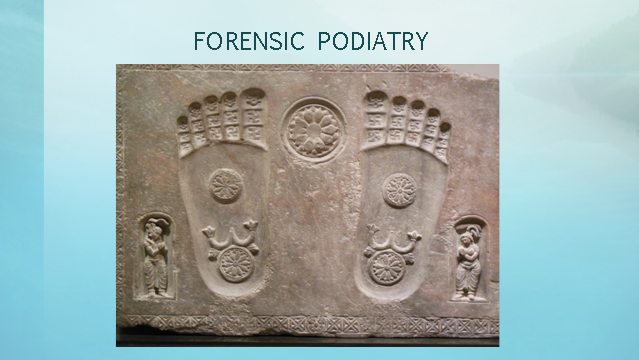 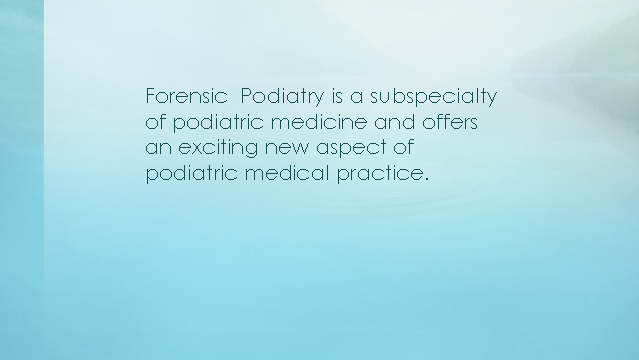 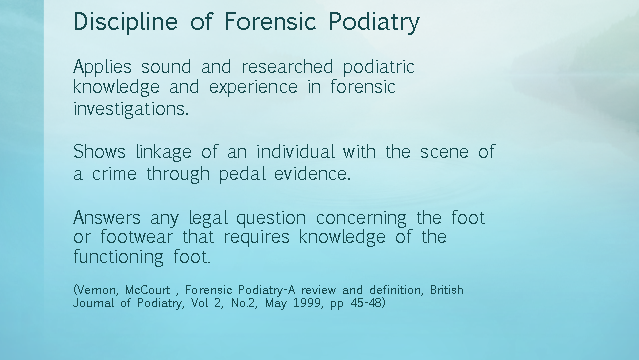 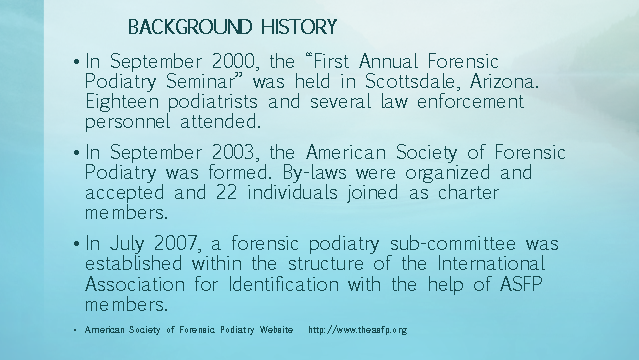 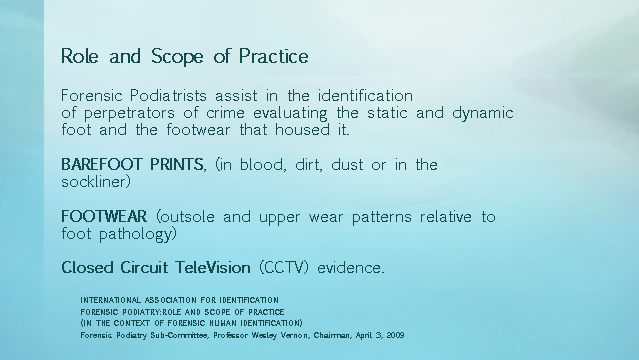 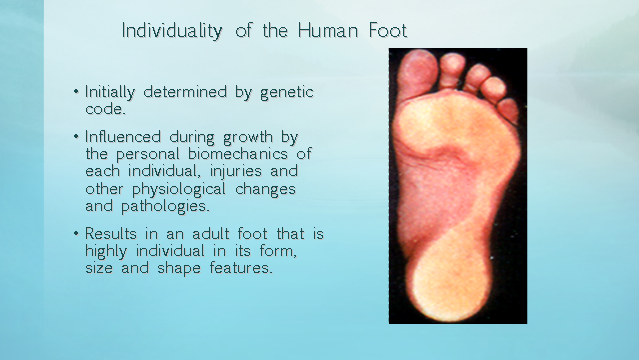 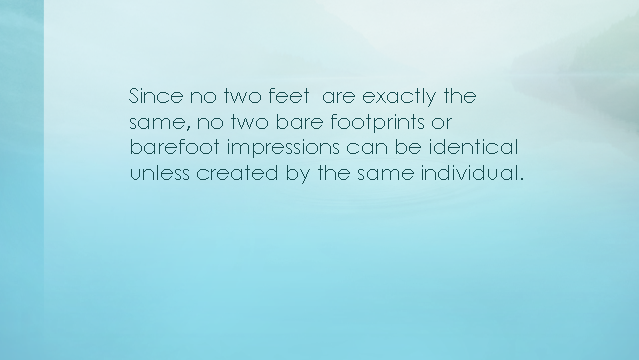 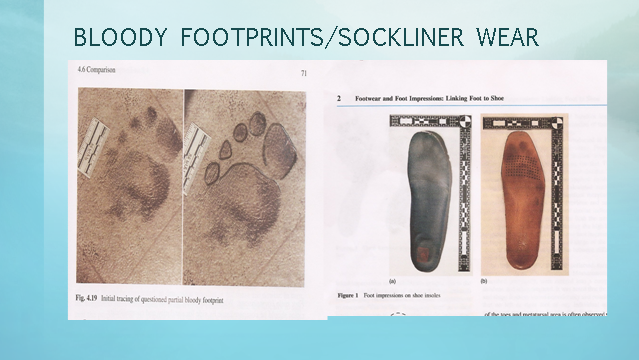 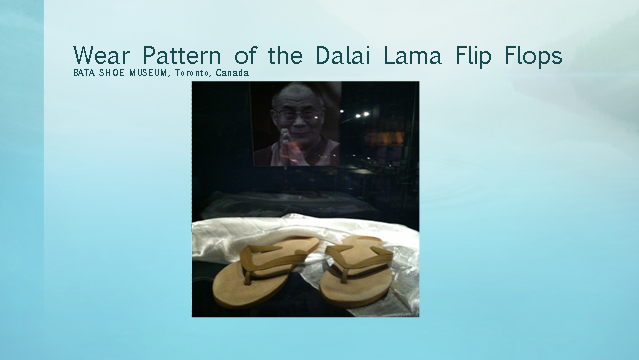